Kvalitativ brugerundersøgelse, december 2011
Hvordan øger vi antallet af skolebesøg på Nationalmuseet?
Indholdsfortegnelse
3

11

14

19

22
Lidt om undersøgelsen

Deltagerne i undersøgelsen

Hovedresultater

Anbefalinger

Detailresultater
Lidt om undersøgelsen
Baggrund
Nationalmuseets undervisningstilbud til grundskoler, gymnasier og ungdomsuddannelser udgør en betydelig del af museets samlede formidling. 

Der er i øjeblikket tegn på, at brugen af disse tilbud er vigende. Besøgsantallet fra 2006 viser, at 3.471 klasser deltog i undervisningen, mens tallet fra 2009 er faldet til 2.600 klasser. 

Det er næppe tvivl om, at økonomien spiller en rolle i det faldende antal museumsbesøg. Men tidligere undersøgelser viser, at en lang række andre faktorer spiller ind. 

I den forbindelse ønsker Nationalmuseet og samarbejdspartnerne Statens Museum for Kunst og Statens Naturhistoriske museum at forstå baggrunden for bevægelser i besøgstallene med henblik på at skabe et endnu mere fokuseret, vedkommende og udtømmende undervisningsmateriale på de tre museer.
Formål
For at skabe det bedst mulige fundament for udvikling af skoletjenesten ønsker museerne, gennem dialog med skoler og undervisere, at afdække de barrierer (og potentialer), som eksisterer, når et museumsbesøg skal tænkes ind i undervisningen. 

Mens den endelige målgruppe for formidlingen er skoleklasser, fokuserer nærværende undersøgelse på skoler og lærere som gatekeepers for brug af museerne i undervisningsøjemed. 

Undersøgelsen består af en opfattende kvalitativ undersøgelse, som skal indhente dybdegående og udtømmende viden om de forhold, der har indflydelse på skolernes museumsbesøg samt at afdække ukendt viden på området.

Undersøgelsen forholder sig åbent og eksplorativt til undervisningsinstitutionernes verden, og sigter mod at tilvejebringe nye findings, men er dog struktureret omkring en række nøgleområder: Økonomi, strukturelle forhold, kendskab/markedsføring og museernes image.
Metodisk setup og gennemførelse (undersøgelsesfaser)
Fase 1: Intern workshop på Nationalmuseet med deltagelse af samarbejdspartnere
Deltagelse af NM, SMK, SNM skoletjenesterne. 

Fase 2: Dialog med skolerne
12 interviews med skoleledere fra gymnasier og folkeskoler i København og opland. 

Fase 3: Dialog med lærerne
24 interviews med lærere på gymnasier og folkeskoler i København og opland.

Fase 4: Fremtidsværksted 
To gruppesamtaler konverteret til i alt 12 interviews med folkeskole- og gymnasielærere.
Fase 1
Første fase: Intern workshop på Nationalmuseet med deltagelse af samarbejdspartnere
Deltagelse af repræsentanter fra NM, SMK, SNH, skoletjenesterne. Lærere blev ligeledes inviteret, men havde ikke mulighed for at deltage bla. pga. manglende kompensation for den anvendte tid. 

Formålet med fasen er at skabe en kvalitativ dialog omkring museernes og Skoletjenestens tilbud til skolerne i dag med fokus på styrker og svagheder. 

Hvordan forventer museerne at tilbuddene harmonerer med de skiftende undervisningsformer på skoler og gymnasier?

Hvordan ønsker museerne, at den enkelte lærer som gatekeeper skal opleve museerne, som udbyder af ydelser med højt vidensindhold?

Resultaterne fra fase 1 danner udgangspunkt for undersøgelsens følgende faser og vil munde ud i nogle ideoplæg til fremtidig formidling, som vil fungere som inspiration til fase 4.
Fase 2
Anden fase: Dialog med skolerne
Afdækning af skolernes barrierer og potentialer for museumsbesøg på primært et strukturelt og økonomisk niveau.

Via 12 interviews med ansvarlige ledere på offentlige og private gymnasier og folkeskoler i København og opland afdækkes skolernes muligheder for at inddrage museerne i undervisningen ud fra især den enkelte skoles prioriteringer, økonomi og praktiske forhold. 

Undersøgelsesfasen skal afdække hvilke faktorer, der primært afholder skolerne fra at gøre museumsbesøg til en mere aktiv del af undervisningen, og på hvilke områder det især kan svare sig at komme skolerne i møde for at øge incitamentet til i højere grad at bruge museernes tilbud.   

Her er interviewet fire ledere fra gymnasier og otte fra folkeskoler, hvoraf 50% er eksisterende brugere af museerne i dag.
Fase 3
Tredje fase: Dialog med lærerne
Via 24 interviews med lærere på gymnasier og folkeskoler afdækkes de mentale barrierer for brug af museerne, samt de barrierer, som hverdagen på skolerne opstiller. 

Fasen går i dialog med lærere på offentlige og private uddannelsesinstitutioner i København og opland. 

Lærerne rekrutteres med henblik på at få repræsenteret relevante undervisningsfag, med vægt på primært historie, billedkunst og biologi. 

Her er interviewet 16 lærere fra folkeskoler og otte fra gymnasier, hvoraf 50% er eksisterende brugere af museerne.
Fase 4
Fjerde fase: Fremtidsværksted
To gruppesamtaler konverteret til i alt 12 interviews med folkeskole- og gymnasielærere fra skoler i København og opland.

Her sættes museernes egne ideer i spil i en brugerkontekst. I de 12 interviews skal deltagerne diskutere oplæg fra den interne workshop (fase 1) og videreudvikle dem, så de matcher skolernes hverdag.  

Herudover skal lærerne diskutere kendskab til museerne, museernes image, markedsføring og mulighederne for et fremtidigt mere udbygget samarbejde mellem skoler og museerne.  

Her er interviewet fire lærere fra gymnasier og otte fra folkeskoler, som alle er brugere af museerne.
Deltagerne i undersøgelsen
Deltagere
Deltagere fra undervisningsinstitutioner i København (postnummer 1000-2500) og opland (postnummer 2500-2990)

5 privat- og folkeskoler beliggende i København
5 privat- og folkeskoler fra oplandet
Heraf er 30% private og 70% offentlige

3 gymnasier fra København
1 gymnasie fra oplandet
Et af gymnasierne privat, resten offentlige.

Gymnasierne udgør en 1/3 af de interviewede, mens privat- og folkeskolerne udgør 2/3.
50% af deltagerne bruger i øjeblikket museerne. 50% gør ikke.
Fordeling af fag:
Hovedresultater
Opsummering
Skolerne
Skolerne har et meget forskelligt udgangspunkt for brug af museerne:
Folkeskolerne og gymnasierne er meget presset af ydre faktorer, og er hæmmet af både manglende tid og økonomi. 
Privat- og friskolerne har flere ressourcer (tid, økonomi, og overskud i hverdagen) til brug på f.eks. Museumsbesøg. 

Lærerne
Lærerkræfterne bærer meget præg af det miljø, de arbejder i:
Folkeskolelærerne er meget presset fagligt af læringsmål, underprioritering af de små fag og flere pædagogiske hensyn.
Folkeskolelærerne organiserer sig i højere og højere grad i teams.
Privat- og friskolelærerne oplever et mildere pres, og oplever støtte fra forældre og ledelse. 
Gymnasielærerne oplever ny organisering af deres arbejdsområde. Der er fokus på tværfagligt arbejde, men også mere frihed til at tilrettelægge sin undervisning.
Opsummering
En god museumsoplevelse
Lærerne er meget enige på tværs af uddannelsesinstitutioner:
En levende, engageret formidler er alpha og omega for oplevelsen.
Hands on er meget befordrende for læringen, uanset om man er folkeskole- eller gymnasieelev. 

Museernes image
Museerne har ikke et dårligt image, men heller ikke entydigt godt. Mange lærere er lidt indifferente over for museerne.
Museernes har et image som passivt og lidt kedeligt. 
Statens Naturhistoriske museum opleves dog som mere interaktivt end de øvrige.
Museerne har ifølge lærerne et kæmpe potentiale qua deres autensitet, størrelse mv.
Opsummering
Primære barrierer
Tid og afstand er betydelige barrierer for brug af museerne.

Vantænkning hos lærerne fylder en del.
Lærerne peger på, at idéen om tættere samarbejde mellem lærere og museer kan være en del af løsningen.

Lærerne ser barrierer i at koble deres fag og læringsmål til museernes tilbud.
Igen forventer lærerne, at et samarbejde kan skabe en større forståelse for behovene for en målrettet videnstilegnelse.

Skolernes økonomi: Der er ingen penge til ekstra aktiviteter på skolerne. 
Især idéen om museer på egen hånd, kan dog være en hjælp, iflg. lærerne.
Opsummering
Primære barrierer
Nogle lærere har svært ved at se en merværdi i et besøg, i forhold til den traditionelle undervisning.
Der er derfor behov for afklaring af, hvad hhv. lærere og museer oplever som merværdi, og hvad behovene er. 

Timefordeling: De traditionelle ’museumsfag’ decimeres.
Et tættere samarbejde med lærere med forskellig fagspecialer kan afdække, om der er muligheder for at udarbejde tilbud til andre faggrupper eller til den tværfaglige undervisning.
Anbefalinger
Anbefalinger
Knyt lærerne tættere til museet, gennem et tæt samarbejde.
Lærerne vil gerne selv.
Samarbejde kan være det bedste udgangspunkt for at knuse barriererne.

Giv lærerne mulighed for at bruge museerne uden omvisere
Kræver godt undervisningsmateriale incl. opgaver til eleverne.

Vi lærerne, at museerne er velegnede til undervisning.
Museerne er andet end kedelige oplevelser.
Museerne kan være hands on.
Museerne kan give merværdi.
Anbefalinger
Tænk tværfagligt i udarbejdelse af undervisningsmaterialet.
Gerne i samarbejde med et bredt udvalg af lærere.

Anerkend tid og afstand som en betydelig barriere.
Afstand blokerer endagsture, men temauger ol. Er måske en mulighed.
Detailresultater
Skolerne
Vidt forskellige forudsætninger
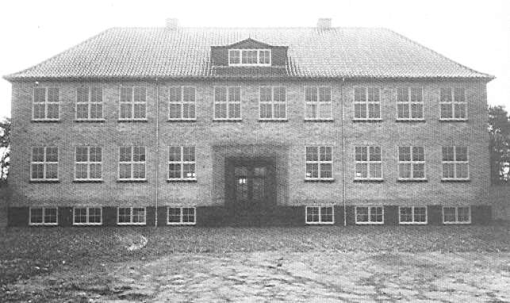 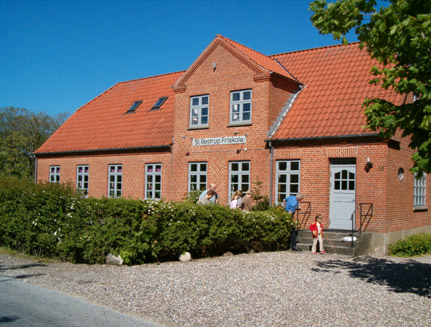 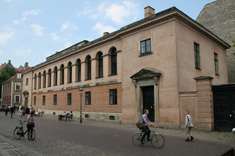 Folkeskole
Privat- og friskole
Gymnasie
Folkeskole – baseret på interviews med skoleledere
Presset økonomi.
Ændret timesammensætning. 
Konkurrence med privatskolerne.
Stordrift og sammenlægninger.
Meget differentieret elevsammensætning.
Højt elevantal i klasserne.
Få lærerressourcer.
Flere pædagogiske udfordringer.
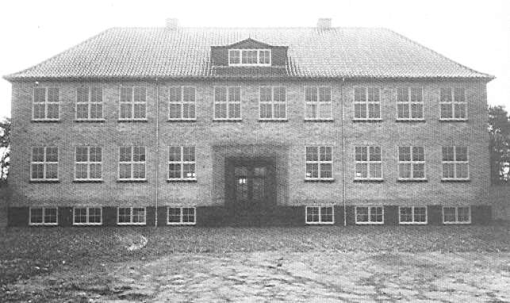 Privat- og friskole - baseret på interviews med skoleledere
Økonomiske begrænsninger.
Mulighed for økonomisk støtte fra forældre. 
Ud-af-huset-oplevelser ofte en del af selvforståelsen. 
Velvillighed fra skoleledelse.
Ressourcestærke elever og forældre.
Ud-af-huset-oplevelser en værdi i sig selv. 
Færre pædagogiske udfordringer.
Mere overskud i lærerstaben.
Antalsmæssigt færre lærerressourcer.
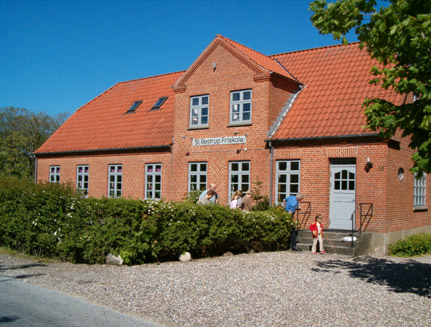 Gymnasier – baseret på interviews med skoleledere
Presset økonomi.
Ikke afsat midler til aktiviteter ud af huset. 
Brug af byrummet en del af de københavnske gymnasiers identitet. 
Konkurrence om eleverne: Stor 
	variation i skolernes profil.
Ressourcestærke lærere.
Kulturforbrugende lærere. 
Meget beslutningskompetence hos lærerne.
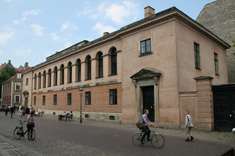 Lærerne
Tre lærergrupper
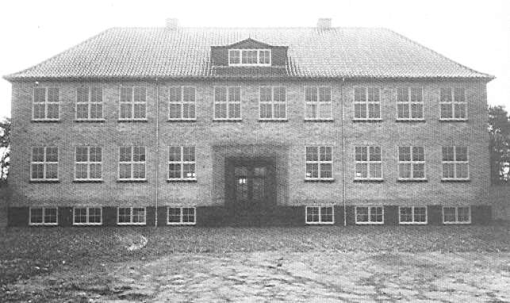 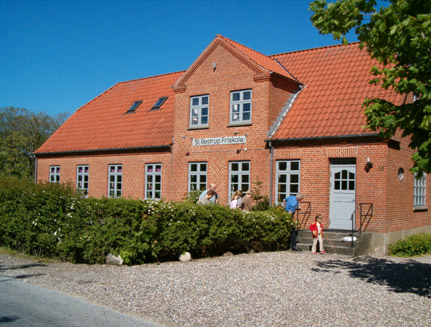 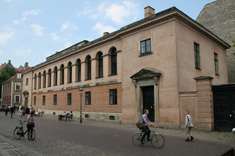 Folkeskole
Privat- og friskole
Gymnasie
Lærernes nye virkelighed: Folkeskolen
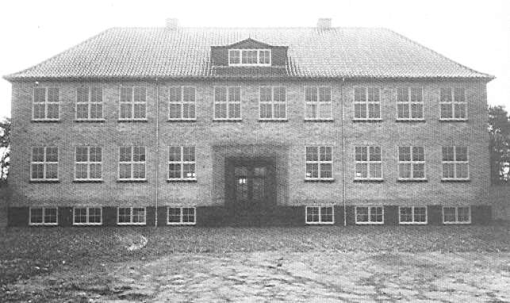 Eksamensrettet undervisning
Lærerne oplever, at undervisningen er blevet mere eksamensrettet, og rettet mod specifikke mål. 
Flere lærere føler sig hæmmet af rigide læringsmål og planer. 
Presset er størst på udskolingen. 

Fagprioritering
Undervisningsministeriets offentlige rangering af skolernes karaktergennemsnit presser de ’små’ fag.
Fag som historie, sprog, billedkunst og musik nedprioriteres til fordel for dansk og matematik.
Lærernes nye virkelighed: Folkeskolen
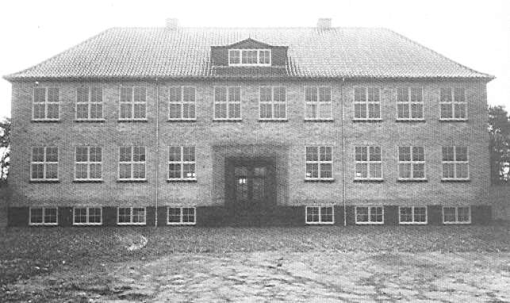 Flere pædagogiske hensyn
Flere diagnoser på elever end tidligere.
Flere elever i klasserne. 

Stordrift og tværfagligt arbejde
Skolesammenlægninger giver flere spor pr. årgang.
Lærerne organiserer sig typisk i teams og orienterer sig på tværs af klasser og fag.
Lærernes nye virkelighed: Privat- og friskoler
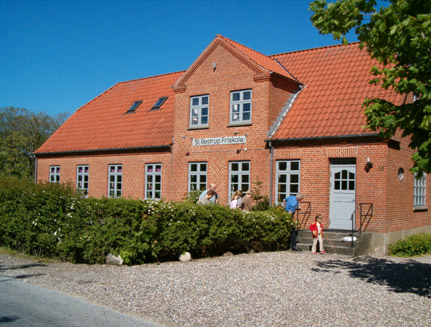 Et mildere pres?
Lærere på privat- og friskolerne oplever ikke det samme rigide faglige pres fra omgivelserne som deres kolleger i folkeskolen.

Mange lærere oplever modsat stor faglig og praktisk opbakning fra forældre.
Lærernes nye virkelighed: Gymnasier
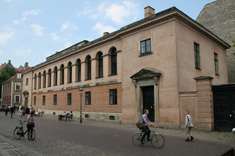 Skoleskemaet er sendt på pension
På flere gymnasier er skemaet ekstremt fleksibelt. Der tænkes i halve år, frem for uger. 
De elektroniske systemer tager styringen: smart – men til tider ufleksibelt. 

Tværfagligt arbejde
Undervisning på tværs af fag, er den nye virkelighed.
AT: Almen Studieforberedelse.
Større opgaver: Fag på tværs. 

Ny virkelighed – ny frihed
Gymnasiereformen giver den enkelte lærer mere frihed: Kernepensum, men også supplerende stof.
Hvordan holder lærerne sig orienterede?
Folkeskole
Folkeskolelærerne orienterer sig primært gennem kolleger, eller ved at google, når året skal planlægges.
Kataloget fra skioletjenesten er også meget populært, og det udkommer på det helt rigtige tidspunkt. 

Gymnasie

Gymnasielærerne foretrækker i højere grad at holde sig almindelig orienterede om aktiviteter og tilbud, som kunne være relevante for undervisningen.
Hvordan holder lærerne sig orienterede?
Alle lærere
De fleste lærere udtrykker primært et behov for at blive orienterede i planlægningsfasen til det nye skoleår. 
Især københavnske lærere føler, at de får rigtig mange mails med tilbud til undervisningsbrug.  Det er sjældent, at de åbner disse mails. 
Mails med undervisningsprodukter skal ramme meget præcist, for at de bliver åbnet.
Alle lærere er tidligt ude: Folkeskolerne planlægger typisk i juni, gymnasierne ofte år i forvejen.
Lærerne og museerne
Et museumsbesøg i undervisningsøjemed
Håndgribelighed

Hands on på stoffet
Autentisitet
Viden

Ny viden
Ny inspiration
Andre vinkler på stoffet
Stor enighed på tværs af skolerne
Ud af huset

Afbræk med hverdagen
Social oplevelse
Et stykke af virkeligheden
Dannelsesprojekt
Faciliteter

Andre rammer
Bedre udstyr
En god museumsoplevelse
Gymnasier
Gode formidlere og omvisere!

En god oplevelse er at se og røre. 

God formidling spiller på elevernes interesser (drivkraft for videnstilegnelse)

Når eleverne ser og prøver sig selv i nye roller.

Når eleverne leverer et produkt.

Lidt men godt på museet!
Folkeskoler, privat- og friskoler
Gode formidlerne!

Et godt museumsbesøg aktiverer sanser og følelser: Hands on hitter!

Faglighed og historiefortælling.

Oplevelsesbaseret viden motiverer eleverne. 

Fra et godt museumsbesøg har man noget med sig hjem (produkt, billeder på mobilen osv.)

Et godt museumsbesøg giver eleverne lov til at  undre sig.
En god omvisning på museet
Alle
Lærere og elever efterspørger især gode fortællere. 

Formidlerne skal være gode til at fornemme elevernes niveau og justere efter det løbende. Klassetrin er ikke i sig selv en sikker niveauangivelse.

En god omvisning har glød, og selv interesse for det formidlede. 

Nogle gymnasielærere efterlyser forskere som formidlere.

Lærere og elever ønsker fortællere frem for undervisere. Undervisning skal foregå på skolen!

Omvisningen kan kombineres med besøg på egen hånd, men der skal være en plan for hele besøget.
Omvisning eller undervisning?
Alle
Lærerne omtaler meget ofte et besøg på museerne som en omvisning, mens det i museernes optik drejer sig om undervisning. 
For lærerne er det vigtigt, at museumsbesøget bidrager med noget fagligt, der i sidste ende dygtiggør eleverne.
Det er dog lige så vigtigt, at dygtiggørelsen tager udgangspunkt i museernes specielle forzer (se forrige slides).
Dialog i forbindelse med besøget på museerne er interessant, men det vigtigste er, at museumsformidleren formår at engagere og inspirere eleverne. 
På museet ønsker man altså ikke produkter, der minder om den traditionelle klasseundervisning, men snarere fortællinger, der inspirerer og gør os klogere. 
Ønsket om levende formidling er meget udtrykt, både hos folkeskole-, friskole-, privatskole- og gymnasielærere i undersøgelsen.
Museernes image
Folkeskoler
Gymnasier
Kedeligt
Pligtbesøg
For lidt fortælling
Passivt
Ikke røre
For meget indhold
Autentiske genstande
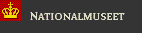 Viden
Hyggeligt
Tidssvarende
Hvordan skal jeg opføre mig? (på vegne af elever)
For letbenet
Uoverskueligt
Stort
Pligt – på elevernes vegne
(for) mange genstande
Museernes image
Folkeskoler
Gymnasier
Stort
Kedeligt
Mastodont
Museumsstemning
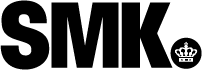 Hus, der åbner sig
Pligtbesøg
Snobbet
Pligt
Ikke røre
Trendy
Skatkammer
Autenticitet
For lidt fortælling og forklaring
Man skal vide noget
Museernes image
Folkeskoler
Gymnasier
Hands on
Mølædte dyr
Pligt
Gammeldags
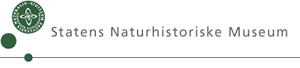 Tilgængeligt
Kedeligt
Gå på opdagelse
Pligtbesøg
Sjovt
For mange informationer
Oldgamle udstillinger
Imødekommende
Kedeligt
”Man bør jo introducere museerne for sine elever, men jeg må indrømme, at jeg ikke kommer der selv.”
”Jeg nyder at besøge Nationalmuseet, men der er nok lidt for lidt hands on, for mine elever.”
”Det er lidt for meget flintesten og potteskår, ikke?”
”Jeg synes ikke jeg kan begå mig på et kunstmuseum. Der er for lidt fortælling og forklaring.”
Opsummering
Iflg. lærerne i undersøgelsen har museerne ikke noget dårligt image, men for mange er museerne bare ikke Top of Mind.   
Det er svært at adskille lærernes oplevelsen af museer som privatpersoner, og i professionelt øjemed. 
Der er dog en del der indikerer, at flere lærere har forskellige billeder af museerne, alt efter hvilken ’kasket’ de har på:
På den ene side vil de gerne give museumsoplevelser videre til deres elever.
På den anden side, er de ikke selv engagerede museumsbrugere.
Andre lærere kommer ofte på museerne, og udtrykker, at de gerne bruger deres interesse aktivt i undervisningen.
Kontakt til lærerne omkring et tilbud
Lærerne efterlyser fleksibilitet hos museerne i bookningsystemerne. 

Elektronisk bookning kan være behændigt, men også lidt stift, hvis man har specialønsker. 

Mange (især ressourcestærke) lærere sætter pris på den personlige kontakt:

Læreren har muligheden for at fornemme omvisningens indhold på forhånd.

Læreren har mulighed for at koordinere omvisningens niveau med museet.
Barrierer ifht. øget brug af museer i undervisningen
Væsentligste barrierer for brug af museerne
Oplevet merværdi
Timefordeling
Timing
Strukturelle ændringer
Tid
Afstand
Vanetænkning
Kobling til fag
Økonomi
Praktiske barrierer: Tid
”Problemet er, at jeg skal finde en lærer til at dække mine timer, når jeg er afsted.”
Praktiske barrierer: Tid
Tid er en knap ressource overalt i uddannelsessystemet.

Hver gang der bruges tid, skal der dækkes ind:
Lærer- og vikartimer.
Transporttid.
Fragmenteret tid: Enkelt- eller dobbelttimer er ofte ikke nok til at komme ud af skolen.

Folkeskolerne forsøger at imødekomme tidsknapheden gennem emnedage, eller tværfaglige temauger. 
Flere gymnasier indfører ekstremt fleksible skemaer, for at give mulighed for bedre tidsmæssige forløb.
Praktiske barrierer: Afstand
”Vi kommer bare ikke afsted, når der skal gå en hel dag med transport frem og tilbage.”
Praktiske barrierer: Afstand
Afstand er en barriere for alle skoler, med en vis afstand fra skole til museum.

Afstand er den klart vigtigste barriere for brug af museerne i dag. 
Både museumsbesøg og transport tager tid.
Til sammenligning er transportomkostninger ikke en markant barriere for oplandsskolerne. 
Afstand skaber samtidig et andet fokus for lærerne, de lokale tilbud bliver vigtige. 
Museerne i København er i konkurrence med billigere lokale tilbud. 

Byskolerne bruger den korte afstand aktivt:
Byens tilbud er et plus for lærere, elever og forældre.
Placering i byen er med til at definere byskolernes identitet.
Barriere: Vanetænkning
”Vi vil jo gerne afsted, men tit mangler man bare lige grunden til at komme ud af huset.”
Vanetænkning
Vanetænkning er en barriere for alle, men mest markant hos folkeskolelærerne, som oplever et betydeligt pres i hverdagen.

Vanetænkende lærere er grundlæggende positive overfor museerne, men mangler et afgørende argument (over for sig selv, og skoleledelsen) for at komme ud af huset. 
Vanetænkningen holder lærerne fast i kendte aktiviteter og tilbud.
Vanetænkningen er ofte funderet i egne oplevelser – f.eks. kedelige museumsbesøg i skoletiden, eller det generelle billede af museerne.  
Især folkeskolelærerne i undersøgelsen har svært ved at koble deres umiddelbare kulturinteresse i fritiden, til aktiviteter i undervisningen.
Barriere: Kobling til fag
”Museerne har ikke rigtig noget til de fag, som jeg underviser i.”
Kobling til fag
Udbredt barriere hos både folkeskole-, privatskole-, friskole- og gymnasielærere. 

Lærerne er låst fast i idéen om at museernes tilbud er meget fagspecifikke. 
For f.eks. en matematiklærer er der derfor ikke noget at komme efter på museerne. 
Idéen svarer ikke til den udbredte tværfaglige undervisning, som praktiseres i undervisningen i dag. 

Til barrieren hører også:
At museernes tilbud ikke præcist nok matcher den fagspecifikke årsplan og den målstyrede undervisning.
At museernes faglige sprogbrug ikke altid er den samme som skolernes.
At museernes formidlere ikke kan bidrage med mere end gymnasielærerne selv.
Barriere: Økonomi
”Vi har bare ikke penge til særlig mange udflugter. Sådan er det bare.”
Økonomi
Barriere for alle, især folkeskoler og gymnasier. 
Privat- og friskoler kan ind imellem bede forældre om tilskud, men også her er en grænse. 

I et stramt budget kan selv mindre udskrivninger til museumsbesøg mærkes.
Udgifter til museets tilbud er den største barriere. I hovedstadsområdet er transportomkostninger en mindre belastning.
Barriere: Oplevet merværdi
”Hvis jeg skal bruge timer på det, så skal de tilbyde noget, som jeg ikke kan leve uden.”
Oplevet merværdi
Barriere for alle, især lærere, som desuden skal bruge tid på transport til og fra museet.

Tiden er dyrbar. Museumsbesøget skal tilbyde en merværdi, som mindst svarer til de anvendte undervisningstimer.
Vurderingen af merværdi er naturligvis individuel, men lærerne efterlyser argumenter til brug for egen planlægning og over for skoleledelsen. 
Museumsbesøget skal tilbyde noget, som ikke kan skabes på skolen,  eller noget, som kvalificerer skoleundervisningen for eleverne (Ny interesse, en anden vinkel osv.). 
Museumsbesøg er ikke en hyggetur.
Barriere: Timefordeling
”Jeg får færre og færre timer i historie, mens dansk og matematik opprioriteres.”
Timefordeling
Primært en barriere for folkeskolerne
’Tunge’ fag som Dansk og matematik prioriteres på bekostning af historie, kunst, sprog, osv.
Det stærkt decimerede timetal er en betydelig barriere for museumsbesøg for de nævnte faggrupper.
Barriere: Timing
”Museerne skal være heldige, hvis de lige skal ramme ned i et af mine temaer med et tilbud.”
Timing
Barriere for alle, men især gymnasierne. 

Skolerne planlægger årsforløb i god tid:
I folkeskolen planlægges et år i forvejen, og ofte kort før sommerferien. 
Flere gymnasier planlægger forløb flere år i forvejen. 
Den tidlige planlægning matches af skoletjenestens katalog, som udkommer så det passer med planlægningen.
Alligevel oplever mange lærere, at museernes udstillinger og dertilhørende tilbud, ikke rammer deres timing af undervisningen.
Barriere: Strukturelle ændringer
”Vi er lige blevet slået sammen, så vi har hele mellemtrinnet på denne skole. Kan museerne klare 60-70 elever på én gang?”
Strukturelle ændringer
Især folkeskoler.

Skolerne sammenlægges i stor stil. Det betyder større klasser og flere spor pr. årgang. Der er stordriftsfordele, men samtidig er det problematisk at arrangere ture med rigtig mange elever.
Fremtiden/potentialer
Væsentligste barrierer for brug af museerne - igen
Oplevet merværdi
Timefordeling
Timing
Strukturelle ændringer
Tid
Afstand
Vanetænkning
Kobling til fag
Økonomi
Museernes løsningsforslag - workshop
Elektronisk booking
Ambassadørtilgang – gør lærerne til VIP
Gratis transport?
Samarbejde med fritidshjemmene
Fleksibel tilgang til besøget
’task force’ på besøg på lærerværelserne
Dynamisk hjemmeside – lærer til lærer
Gratis undervisningsforløb?
Supplerende læring/efteruddannelse/lærerkurser
Besøg på egen hånd
Kontakt med omviser inden besøg
Konkretisering af tilbuddene
Fremtidsscenarier
Idé 1 -  Ambassadør for museerne
Idé 2 -  Museernes rejsehold
Idé 3 -  Lærer til lærer
Idé 4 -  Netarkiv
Idé 5 -  På egen hånd
Idé 1 -  Ambassadør for museerne
Idé
For at styrke samarbejdet mellem skoler og museer, indbydes enkelte lærere til at være ’ambassadører for museerne.
Eksempler

Ambassadørerne kan eks. Være medlem af ’udviklingsgrupper’ på museerne. 

Ambassadørerne kan opnå bestemte fordele – f.eks. gratis undervisningsforløb til klassen.

Ambassadørerne tilbydes spændende efteruddannelse på museerne.
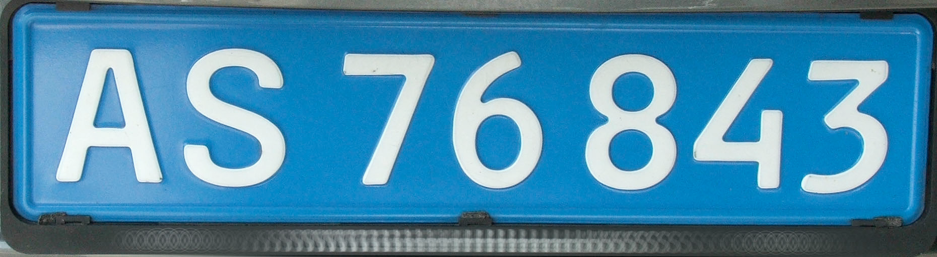 Idé 1 -  Ambassadør for museerne
Modtagelse blandt lærerne
Alle undersøgelsesdeltagere er positive overfor ideen.
De fleste rangerer den øverst blandt de fem scenarier.
Især gymnasielærere virker motiverede for at deltage i et tættere samarbejde. 

Fordele ved ideen
Gavner både skoler og museer.
Lærerne vil øge tilknytning til museerne, og føle ejerskab. 
En øget dialog kan skabe et bedre fælles fundament for relevante undervisningstilbud.
Tættere dialog vil samtidig give bedre forudsætninger for at time museernes tilbud med lærernes hverdag.  
Der er et stor ønske om en tættere dialog mellem museer og skoler. 
Mulighed for efteruddannelse af fagligt kompetente folk. 

Ulemper
Lærerne som knyttes tættere til museerne skal kompenseres.
Idé 2 -  Museernes rejsehold
Idé
Formidlere fra museerne kommer ud på landets lærerværelser for at fortælle om museerne og deres tilbud ifht. skolernes undervisning.
Eksempler

Museerne viser eksempler på levende formidling.

Museerne får fornemmelse af lærernes ønsker og gode inputs til undervisningstilbud.
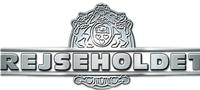 Idé 2 -  Museernes rejsehold
Modtagelse blandt lærerne
Blandet modtagelse. For de flestes vedkommende vil det ikke nedbryde nogen barrierer. 

Fordele ved ideen
Museerne får reklameret for deres produkter, men indsatsen står ikke mål med anstrengelserne, vurderer de fleste lærere. 
Rejseholdet bør besøge klasserne, ikke lærerværelset.
Flere har erfaringer med Cirkus Naturligvis, som leverer god naturvidenskabelig inspiration på skolerne. 

Ulemper
Museernes formidling skal opleves på museerne. Unikt rum, og unikke genstande.
Idé 3 -  Lærer til lærer
Idé
Udvidede muligheder for at lærerne elektronisk (f.eks. via hjemmeside) kan anmelde og diskutere museernes tilbud.

Hvad var godt, og hvorfor?
Eksempler
Lærerne kan kommentere de enkelte tilbud på en hjemmeside. Alle kan se, hvorfor tilbuddet er anbefalet, eller det modsatte.

Lærerne kan diskutere nuværende tilbud, og muligheder for fremtiden.
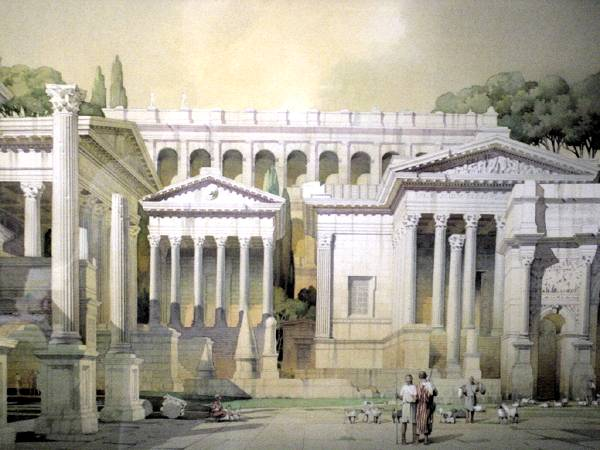 Idé 3 -  Lærer til lærer
Modtagelse blandt lærerne
De færreste lærere forventer at bruge tiltaget. 
Det opleves ikke som et behov, at få anbefalet formidlingstilbud på museernes hjemmesider. 

Fordele ved ideen
Fint at få andres vurderinger og erfaringer omkring et produkt, men hvis nettet skal bruges, bør det være de sider lærerne bruger i dag: Emu, skolekom og forskellige fagfora. 

Ulemper
Museernes hjemmesider bruges til at indhente faktuel information, ikke til at debattere.
Idé 4 -  Netarkiv
Idé
Både før og efter besøget på museet kan man gå på nettet, og hente materiale, som er skræddersyet til undervisningen på forskellige niveauer og beregnet til forskellige fag.
Eksempler
”Det gyldne snit” – 8. klasse, matematik og billedkunst.

”Danmarks guldalder” – 1.G historie og billedkunst. 

”Darwin” – 7. klasse biologi, religion og historie.
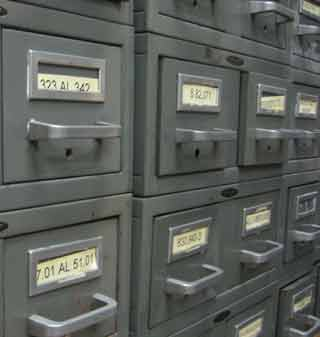 Idé 4 -  Netarkiv
Modtagelse blandt lærerne
Positiv modtagelse, hvis materialet er relevant, og praktisk anvendeligt i undervisningen. 
Det er et ønske at temaerne, og udformningen af materialet (ordlyd mm.) matcher lærerplaner mm.  

Fordele ved ideen
Lærerne indrømmer gerne, at de er glade for at slippe let om ved tingene. Materiale som kan bruges i undervisningen modtages med kyshånd.
Kan måske åbne lærernes øjne for at museerne kan tilbyde noget på tværs af fagene.  


Ulemper
Svært at vænne lærerne til at bruge nye sites ifbm. undervisning. Samarbejde med eksisterende sites?
Idé 5 -  På egen hånd
Idé
For skoler, som ikke ønsker at tilknytte en formidler/forløb til deres museumsbesøg.

Klasserne besøger museerne på egen hånd.
Eksempler

Øget mulighed for at hente materiale på nettet.

Detaljeret forløbsmateriale til før og efter besøget. 

Praktisk guide til et vellykket besøg på museet.
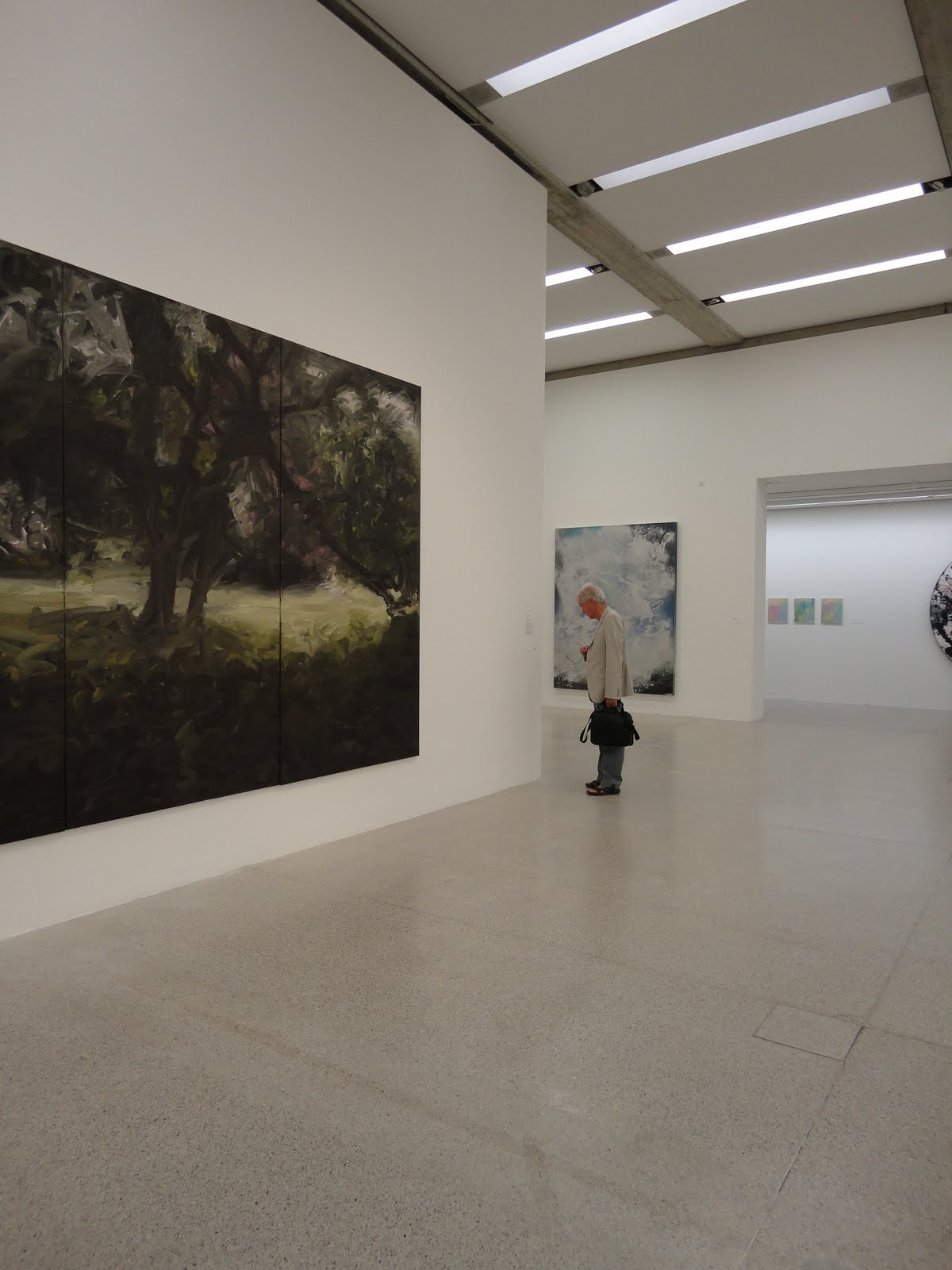 Idé 5 -  På egen hånd
Modtagelse blandt lærerne
De fleste lærere vil som udgangspunkt foretrække omviser, men med en stram økonomi, er det et godt alternativ. 
Gode opgaver til permanente udstillinger efterlyses!

Fordele ved ideen
Det er en fordel, at det er et billigere alternativ.  Nemt at sælge til ledelsen.
Det er en mere uforpligtende måde at gå til museerne på. 

Ulemper
Barrierer og løsninger
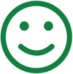 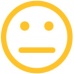 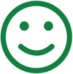 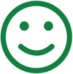 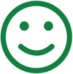 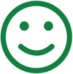 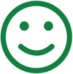 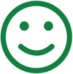 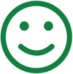 Anex Analyse
Rentemestervej 80
2400 København NV